Соціальна модернізація
Проблеми та перспективи Українського суспільства
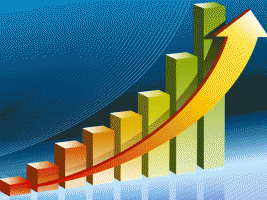 Термін “модернізація” вживається в науці з 50-х років ХХ ст
Етимологічно він пов’язаний 
з французькими словами moderne – сучасний, новітній та modernisation, що означає оновлення
з англійським однокореневими термінами  modern, modernity, modernization
два варіанти перекладу на українську мову: 
буквальний, коли всі три терміни перекладаються спорідненими словами: модерний, і модернізація, 
другий український варіант: сучасний, сучасність та осучаснення.
інтерпретації поняття модернізації.
Петер Штомпка виділяє три значення цього поняття:
1) модернізація – синонім всіх прогресивних соціально-економічних змін, коли суспільство рухається у перед;
2) поняття “модернізація” тотожнє поняттю “сучасність” і означає комплекс соціальних, політичних, економічних, культурних і інтелектуальних трансформацій, які відбувалися на Заході з XVI-го століття ідосягли свого апогею в ХІХ – ХХ століттях. Сюди включаються процеси індустріалізації, урбанізації, раціоналізації, бюрократизації, домінуючого впливу капіталізму, розповсюдження індивідуалізму і мотивацій успіху, утвердження розуму та науки;
3) термін “модернізація” відноситься до відсталих або слаборозвинутих суспільств і описує їх зусилля, спрямовані на те, щоб “догнати” провідні, найбільш розвинуті країни, які існують з ними в одному історичному часі, в рамках єдиного глобального суспільства. Іншою мовою, і цьому випадку “модернізація” описує рух від периферії до центру сучасного суспільства.
Модернізація В загальному вигляді
визначається як перехід від традиційного суспільства до сучасного, яке включає в себе передусім корінну відмінність від усього патріархально-традиційного, тобто орієнтацію на інновації, переваження інновацій над традицією, світський характер соціального життя, поступовий (нециклічний) розвиток, відокремлену персональність, переважну орієнтацію на інструментальні цінності, індустріальний характер, масову освіту, активний дійовий психологічний склад тощо.
модернізація у світовому контексті
Соціальна модернізація
це частина загального процесу оновлення суспільства, перетвореннь в усіх основних компонентах соціальної системи:
Економічній; 
Правовій; 
Політичній сферах;
Соціальних відносинах; 
Культурі; 
Системі освіти та ін.).
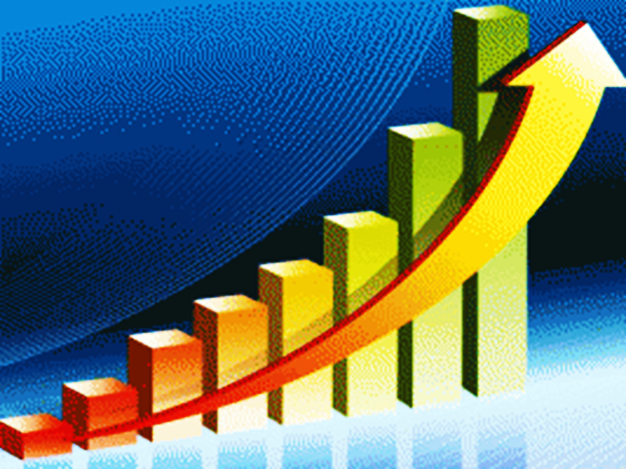 Порівняльна характеристика “традиційного” і “модерного” суспільства
Соціальна модернізація: органічна і неорганічна.
процес соціальної модернізації україни  це  - комплекс соціальних, економічних, політичних, культурних та інтелектуальних трансформацій.
українське суспільство здійснює потрійну трансформацію
Побудови ринкового реформування економіки
 Демократизації 
  Створення національної держави.
Соціальна модернізація в Україні є відображуваною й частковою
Перша причина: наша країна лише нещодавно стала на шлях самостійної державності, тому їй доводиться використовувати (відображати) до досвіду тих, хто цим шляхом вже пройшов.
Друга  - зараз у суспільно-політичній та економічній системах переплетено доволі суперечливі елементи, які гальмують рух усього суспільства уперед. Наприклад, досить важко поєднуються такі речі, як активна соціальна політика та лібералізація економічних відносин.

Соціальна модернізація має бути визначена як успішні перетворення, що обумовлюють прогресивний розвиток. Водночас перетворення в сучасній Україні часто не мають чіткої спрямованості.
Оцінка громадянами ситуації в Україні та стану проведення реформ, ставлення до політиків та суспільних інститутів (центр разумкова  березень 2015)
Оцінка громадянами ситуації в Україні та стану проведення реформ, ставлення до політиків та суспільних інститутів (центр разумкова  березень 2015)
перебіг реформ в Україні та дій влади у різних сферах за десятибальною шкалою, де «1» означає, що реформ майже або зовсім немає, а «10» - що реформи йдуть максимально успішно.
Перешкоди соціальної модернізації в україні
крайнощі технократизму, який ігнорує соціальні потреби суспільства;
популізм, що приносить в жертву соціальній політиці  та неефективність економічного розвитку;
нездатність або небажання політичної влади поширити імпульс модернізації з елітарного на масовий рівень;
різна міра зацікавленості, прийняття та розуміння модернізаційної мети політичною елітою, а також наявним потенціалом для її втілення;
неглибоке, механічне сприйняття сучасних соціальних та політичних цінностей і норм при фактичному свтоглядно-ідеологічному вакуумі.
Найважливішими завдання модернізації сучасного українського суспільства є:
вироблення та широкого сприйняття національно-патріотичної ідеології (побудованої на знанні національної історії та культури);
упорядкування геополітичного простору з державами-сусідами;
упорядкування владних відносин на усіх рівнях;
запровадження соціально-прогресивних реформ у життя;
забезпечення стабільности і внутрішньої консолідації в суспільстві;
залучення широких мас населення до участі у політичному процесі та утвердження демократії, громадянського суспільства.